Accounting (Basics) - Lecture 2Financial statements presentation
Contents
Overall principles 
Statement of Financial position
Statement of Comprehensive Income and Income Statement
Statement of Change in Equity and Statement of Income and Retained Earnings
Statement of Cash Flow 
Notes to Financial Statements
Sep 29, 2015
2
Overall principles
Fair presentation – it requires the faithful representation of the effects of transactions, other events and conditions in accordance with the definitions and recognition criteria for assets, liabilities, income and expenses. 
Compliance with IFRS for SMEs – an entity whose financial statements comply with the IFRS for SMEs shall make an explicit and unreserved statement of such compliance in the notes. Financial statements shall not be described as complying with the IFRS for SMEs unless they comply with all the requirements of these IFRS. 
Going concern – when preparing financial statements, the management of an entity using IFRS for SMEs shall make an assessment of the entity’s ability to continue as a going concern. An entity is a going concern unless management either intends to liquidate the entity or to cease operations, or has no realistic alternative but to do so.
Sep 29, 2015
3
Overall principles
Frequency of reporting – an entity shall present a complete set of financial statements at least annually. 
Consistency of presentation – an entity shall retain the presentation and classification of items in the financial statements from one period to the next unless it is apparent, following a significant change in the nature of the entity’s operations or a review of its financial statements, that another presentation or classification would be more appropriate having regard to the criteria for the selection and application of accounting policies, estimates and errors. 
Comparative information – an entity shall disclose comparative information in respect of the previous comparable period for all amounts presented in the current period’s financial statements.
Sep 29, 2015
4
Overall principles
Materiality and aggregation – an entity shall present separately each material class of similar items. An entity shall present separately items of a dissimilar nature or function unless they are immaterial. 
Complete set of financial statements – a complete set of financial statements of an entity shall include a statement of financial position, a statement of changes in equity for the reporting period, a statement of cash flows for the reporting period, notes.
Identification of the financial statements – an entity shall clearly identify each of the financial statements and the notes and distinguish them from other information in the same document. Also an entity shall display the name of the reporting entity and any change in its name since the end of the preceding reporting period, whether the financial statements cover the individual entity or a group of entities, the date of the end of the reporting period and the period covered by the financial statements, the presentation currency, the level of rounding, if any, used in presenting amounts.
Sep 29, 2015
5
Statement of Financial position
Statement of financial position reports the relationship of the assets, liabilities and equity of an entity at a specific point in time. 
As a minimum, the statement of financial position shall include line items that present the following amounts:
Sep 20, 2013
6
Statement of Financial position
An entity shall present current and non-current assets, and current and non-current liabilities, as separate classifications in its statement of financial position, except when a presentation based on liquidity provides information that is reliable and more relevant. 
An entity shall classify an asset as current when:
it expects to realize the asset, or intends to sell or consume it, in the entity’s normal operating cycle;
it holds the asset primarily for the purpose of trading;
it expects to realize the asset within twelve months after the reporting date; or
the asset is cash or a cash equivalent, unless it is restricted from being exchanged or used to settle a liability for at least twelve months after the reporting date.
Sep 29, 2015
7
Statement of Financial position
An entity shall classify all other assets as non-current. When the entity’s normal operating cycle is not clearly identifiable, its duration is assumed to be twelve months.
An entity shall classify a liability as current when:
it expects to settle the liability in the entity’s normal operating cycle;
the liability is due to be settled within twelve months after the reporting date; or
the entity does not have an unconditional right to defer settlement of the liability for at least twelve months after reporting date.
An entity shall classify all other liabilities as non-current.
Sep 29, 2015
8
Statement of Comprehensive Income and Income Statement
Statement of comprehensive income and income statement report the relationship of the income and expenses of an entity during a specific period of time.
An entity shall present its total comprehensive income for a period either:
in a single statement of comprehensive income, in which case the statement of comprehensive income presents all items of income and expense recognized in the period, or
in two statements – an income statement and a statement of comprehensive income – in which case the income statement presents all items of income and expense recognized in the period except those that are recognized in total comprehensive income outside of profit or loss as permitted or required by this IFRS.
A change from the single-statement approach to the two-statement approach, or vice versa, is a change in accounting policy.
Sep 29, 2015
9
Statement of Comprehensive Income and Income Statement
Sep 29, 2015
10
Statement of Comprehensive Income and Income Statement
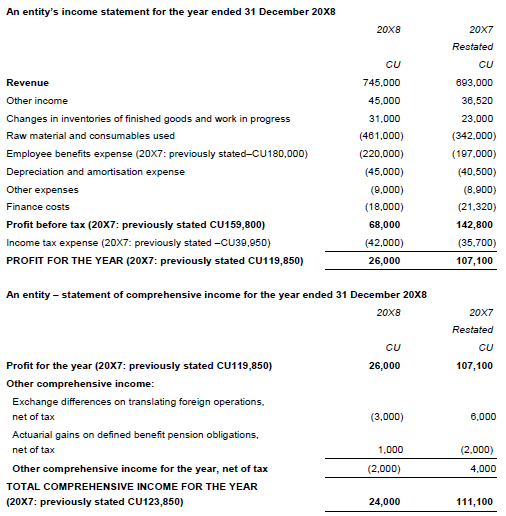 Sep 29, 2015
11
Statement of Comprehensive Income and Income Statement
Under the single-statement approach, the statement of comprehensive income shall include all items of income and expense recognized in a period. IFRS for SMEs provides different treatment for the following circumstances:
The effects of corrections of errors and changes in accounting policies are presented as retrospective adjustments of prior periods rather than as part of profit or loss in the period in which they arise .
Three types of other comprehensive income are recognized as part of total comprehensive income, outside of profit or loss, when they arise:
some gains and losses arising on translating the financial statements of a foreign operation
some actuarial gains and losses
some changes in fair values of hedging instruments
Sep 29, 2015
12
Statement of Comprehensive Income and Income Statement
As a minimum, an entity shall include in the statement of comprehensive income line items that present the following amounts for the period:
Sep 20, 2013
13
Statement of Comprehensive Income and Income Statement
Under the two-statement approach, the income statement shall display, as a minimum, line items that present the amounts in above mentioned paragraph (a) - (f) for the period, with profit or loss as the last line. The statement of comprehensive income shall begin with profit or loss as its first line and shall display, as a minimum, line items that present the amounts in above mentioned paragraph (g) - (i), and profit or loss for the period as well as total comprehensive income for the period.
Regardless to chosen approach – single-statement or two-statement approach – IFRS for SMEs requires:
to present the effects of corrections of errors and changes as retrospective adjustments of prior periods rather than as part of profit or loss in the period in which they arise. 
to present additional line items, headings and subtotals in the statement of comprehensive income, when such presentation is relevant for understanding of entity’s financial performance.
Sep 29, 2015
14
Statement of Comprehensive Income and Income Statement
not to present or describe any items of income and expense as ‘extraordinary items’ in the statement of comprehensive income or in the notes.
to present an analysis of expenses using a classification based on either the nature of expenses or the function of expenses within the entity:
by nature of expense - expenses are aggregated in the statement of comprehensive income according to their nature, e.g. depreciation, purchases of materials, transport costs
by function of expense – expenses are aggregated according to their function as part of cost of sales or, for example, the costs of distribution or administrative activities. At a minimum, an entity discloses its cost of sales under this method separately from other expenses.
Sep 29, 2015
15
Statement of Change in Equity and Statement of Income and Retained Earnings
The statement of changes in equity presents an entity’s profit or loss for a reporting period, items of income and expense recognized in other comprehensive income for the period, the effects of changes in accounting policies and corrections of errors recognized in the period, and the amounts of investments by, and dividends and other distributions to, equity investors during the period.
An entity shall present a statement of changes in equity showing in the statement:
total comprehensive income for the period, showing separately the total amounts attributable to owners of the parent and to non-controlling interests.
Sep 29, 2015
16
Statement of Change in Equity and Statement of Income and Retained Earnings
for each component of equity – the effects of retrospective application or retrospective restatement recognized.
for each component of equity – a reconciliation between the carrying amount at the beginning and the end of the period, separately disclosing changes resulting from:
profit or loss.
each item of other comprehensive income.
the amounts of investments by, and dividends and other distributions to, owners, showing separately issues of shares, treasury share transactions, dividends and other distributions to owners, and changes in ownership interests in subsidiaries that do not result in a loss of control.
Sep 29, 2015
17
Statement of Change in Equity and Statement of Income and Retained Earnings
The statement of income and retained earnings presents an entity’s profit or loss and changes in retained earnings for a reporting period. IFRS for SMEs permits an entity to present a statement of income and retained earnings in place of a statement of comprehensive income and a statement of changes in equity if the only changes to its equity during the periods for which financial statements are presented arise from profit or loss, payment of dividends, corrections of prior period errors, and changes in accounting policy.
An entity shall present, in the statement of income and retained earnings, the following items in addition to the information required by statement of comprehensive income and income statement:
retained earnings at the beginning of the reporting period.
Sep 29, 2015
18
Statement of Change in Equity and Statement of Income and Retained Earnings
dividends declared and paid or payable during the period.
restatements of retained earnings for corrections of prior period errors.
restatements of retained earnings for changes in accounting policy.
retained earnings at the end of the reporting period.
Sep 29, 2015
19
Statement of Cash Flow
Cash equivalents are short-term, highly liquid investments held to meet short-term cash commitments rather than for investment or other purposes. Therefore, an investment normally qualifies as a cash equivalent only when it has a short maturity of, say, three months or less from the date of acquisition. Bank overdrafts are normally considered financing activities similar to borrowings. However, if they are repayable on demand and form an integral part of an entity’s cash management, bank overdrafts are a component of cash and cash equivalents.
An entity shall present a statement of cash flows that presents cash flows for a reporting period classified by operating activities, investing activities and financing activities.
Operating activities are the principal revenue-producing activities of the entity. Therefore, cash flows from operating activities generally result from the transactions and other events and conditions that enter into the determination of profit or loss.
Sep 29, 2015
20
Statement of Cash Flow
Examples of cash flows from operating activities are:
cash receipts from the sale of goods and the rendering of services.
cash receipts from royalties, fees, commissions and other revenue.
cash payments to suppliers for goods and services.
cash payments to and on behalf of employees.
cash payments or refunds of income tax, unless they can be specifically identified with financing and investing activities.
Sep 29, 2015
21
Statement of Cash Flow
Investing activities are the acquisition and disposal of long-term assets and other investments not included in cash equivalents. Examples of cash flows arising from investing activities are:
Sep 20, 2013
22
Statement of Cash Flow
Financing activities are activities that result in changes in the size and composition of the contributed equity and borrowings of an entity. Examples of cash flows arising from financing activities are:
cash proceeds from issuing shares or other equity instruments.
cash payments to owners to acquire or redeem the entity’s shares.
cash proceeds from issuing debentures, loans, notes, bonds, mortgages and other short-term or long-term borrowings.
cash repayments of amounts borrowed
Sep 29, 2015
23
Statement of Cash Flow
An entity shall present cash flows from operating activities using either:
indirect method, whereby the net cash flow from operating activities is determined by adjusting profit or loss for the effects of: 
changes during the period in inventories and operating receivables and payables;
non-cash items such as depreciation, provisions, deferred tax, accrued income (expenses) not yet received (paid) in cash, unrealized foreign currency gains and losses, undistributed profits of associates, and non-controlling interests; and
all other items for which the cash effects relate to investing or financing.
or
Sep 29, 2015
24
Statement of Cash Flow
the direct method, whereby net cash flow from operating activities is presented by disclosing information about major classes of gross cash receipts and gross cash payments. Such information may be obtained either:
from the accounting records of the entity; or
by adjusting sales, cost of sales and other items in the statement of comprehensive income (or the income statement, if presented) for:
changes during the period in inventories and operating receivables and payables;
other non-cash items; and
other items for which the cash effects are investing or financing cash flows.
Sep 29, 2015
25
Statement of Cash Flow
An entity shall present separately major classes of gross cash receipts and gross cash payments arising from investing and financing activities.
An entity shall record cash flows arising from transactions in a foreign currency in the entity’s functional currency by applying to the foreign currency amount the exchange rate between the functional currency and the foreign currency at the date of the cash flow. The entity shall translate cash flows of a foreign subsidiary at the exchange rates between the entity’s functional currency and the foreign currency at the dates of the cash flows.
Unrealized gains and losses arising from changes in foreign currency exchange rates are not cash flows. The entity shall remeasure cash and cash equivalents held during the reporting period at period-end exchange rates. The entity shall present the resulting unrealized gain or loss separately from cash flows from operating, investing and financing activities
Sep 29, 2015
26
Statement of Cash Flow
An entity shall present separately cash flows from interest and dividends received and paid, and classify them as cash flows from operating, investing or financing activities.
An entity shall present separately cash flows arising from income tax and shall classify them as cash flows from operating activities unless they can be specifically identified with financing and investing activities. 
Many investing and financing activities do not have a direct impact on current cash flows even though they affect the capital and asset structure of an entity. An entity shall exclude from the statement of cash flows investing and financing transactions that do not require the use of cash or cash equivalents.
Sep 29, 2015
27
Notes to Financial Statements
The notes shall:
present information about the basis of preparation of the financial statements and the specific accounting policies used;
disclose the information required by IFRS for SMEs that is not presented elsewhere in the financial statements; and
provide information that is not presented elsewhere in the financial statements but is relevant to an understanding of any of them.
An entity shall, as far as practicable, present the notes in a systematic manner. An entity shall cross-reference each item in the financial statements to any related information in the notes.
An entity normally presents the notes in the following order:
a statement that the financial statements have been prepared in compliance with IFRS for SMEs;
Sep 29, 2015
28
Notes to Financial Statements
a summary of significant accounting policies applied, which comprises disclosure of:
the measurement basis (or bases) used in preparing the financial statements. 
the other accounting policies used that are relevant to an understanding of the financial statements.
supporting information for items presented in the financial statements, in the sequence in which each statement and each line item is presented.
An entity shall disclose in the notes information about the key assumptions concerning the future, and other key sources of estimation uncertainty at the reporting date, that have a significant risk of causing a material adjustment to the carrying amounts of assets and liabilities within the next financial year. In respect of those assets and liabilities, the notes shall include details of their nature and their carrying amount at the end of the reporting period.
Sep 29, 2015
29